IN THE HOUSE
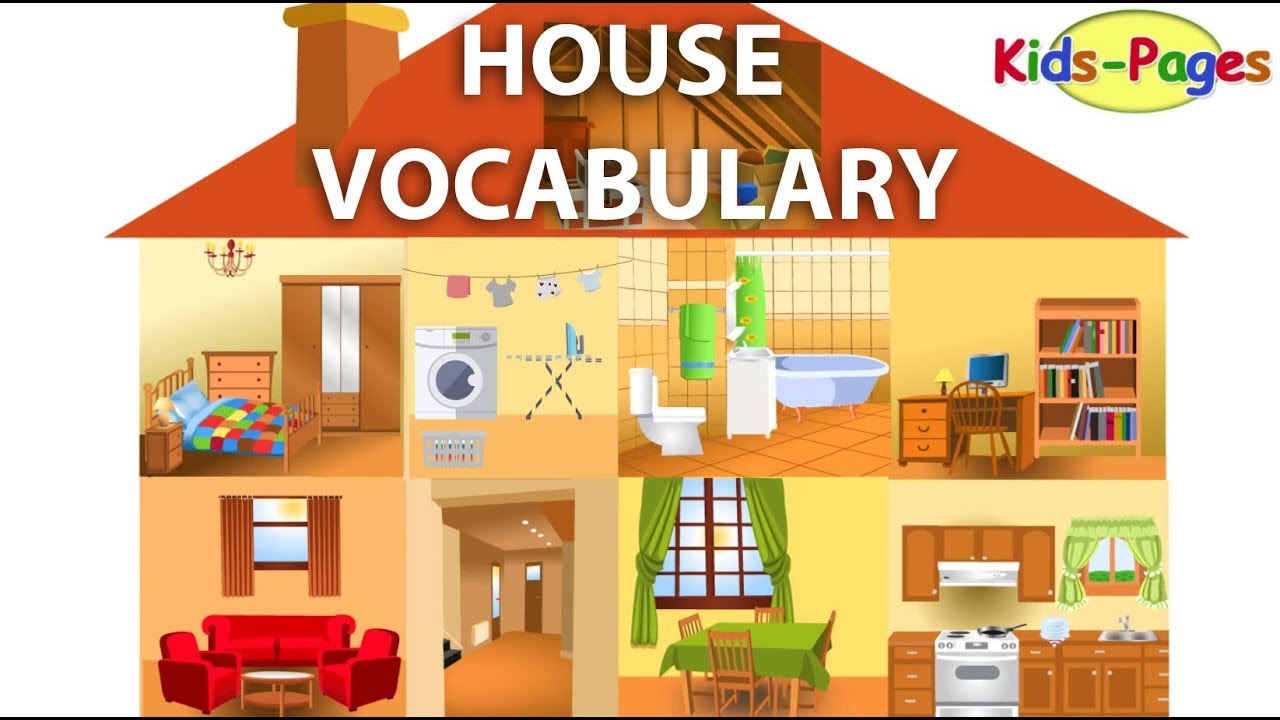 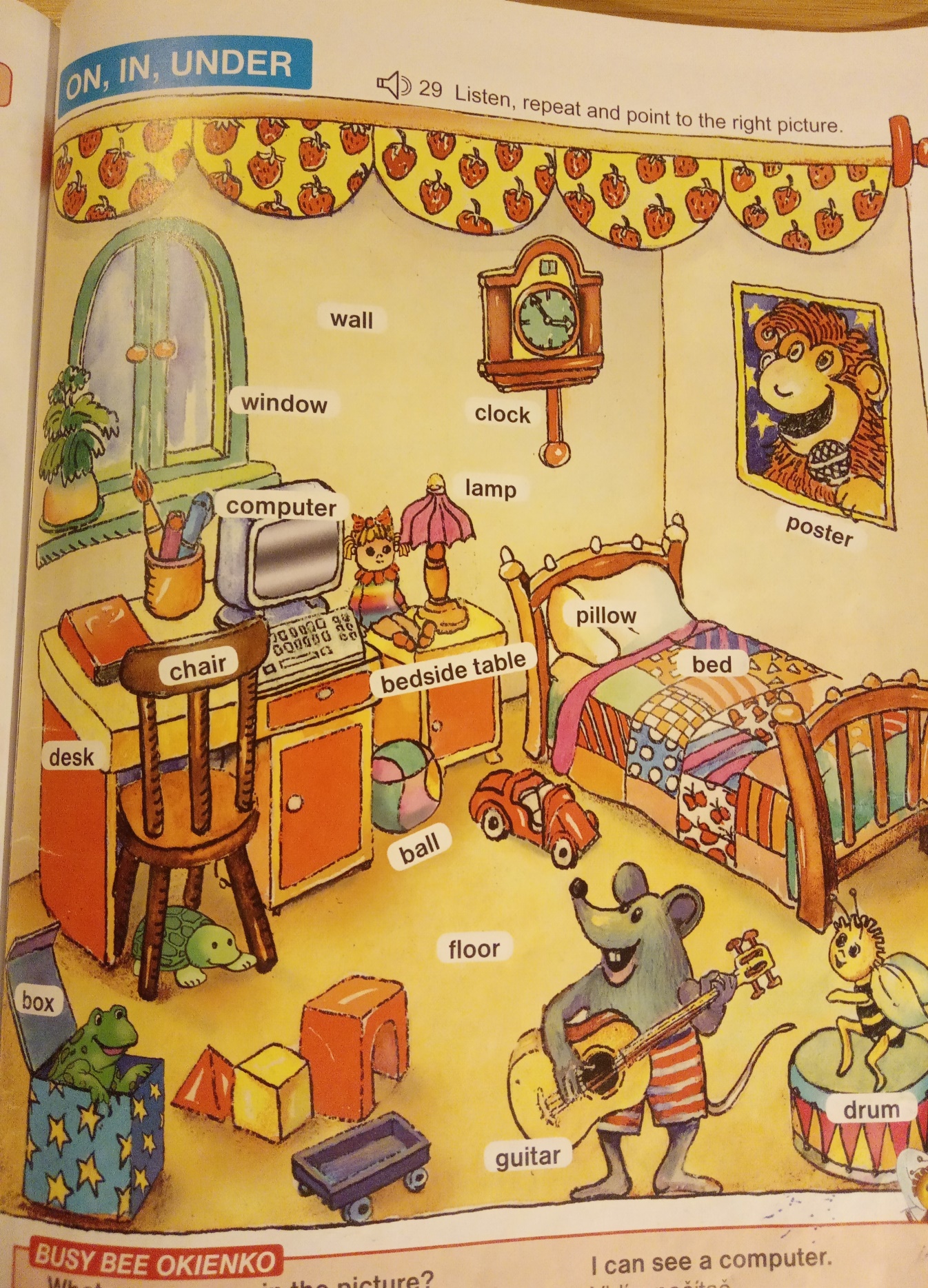 OPAKUJ SI 
NAHLAS
SLOVÍČKA
Z TVOJHO
CD č. 29
A UKÁŽ, KDE SA PREDMET NACHÁDZA.
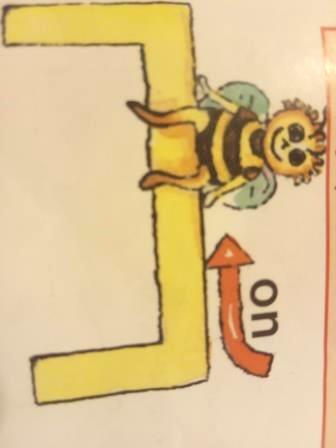 NA


  V


  POD
ON


IN


UNDER
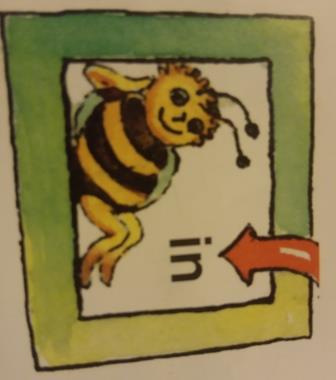 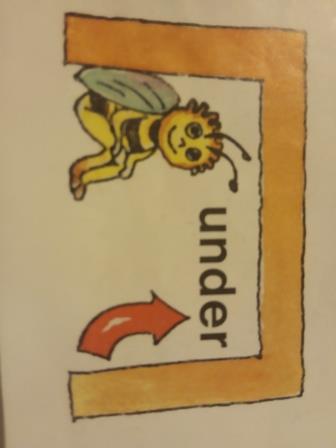 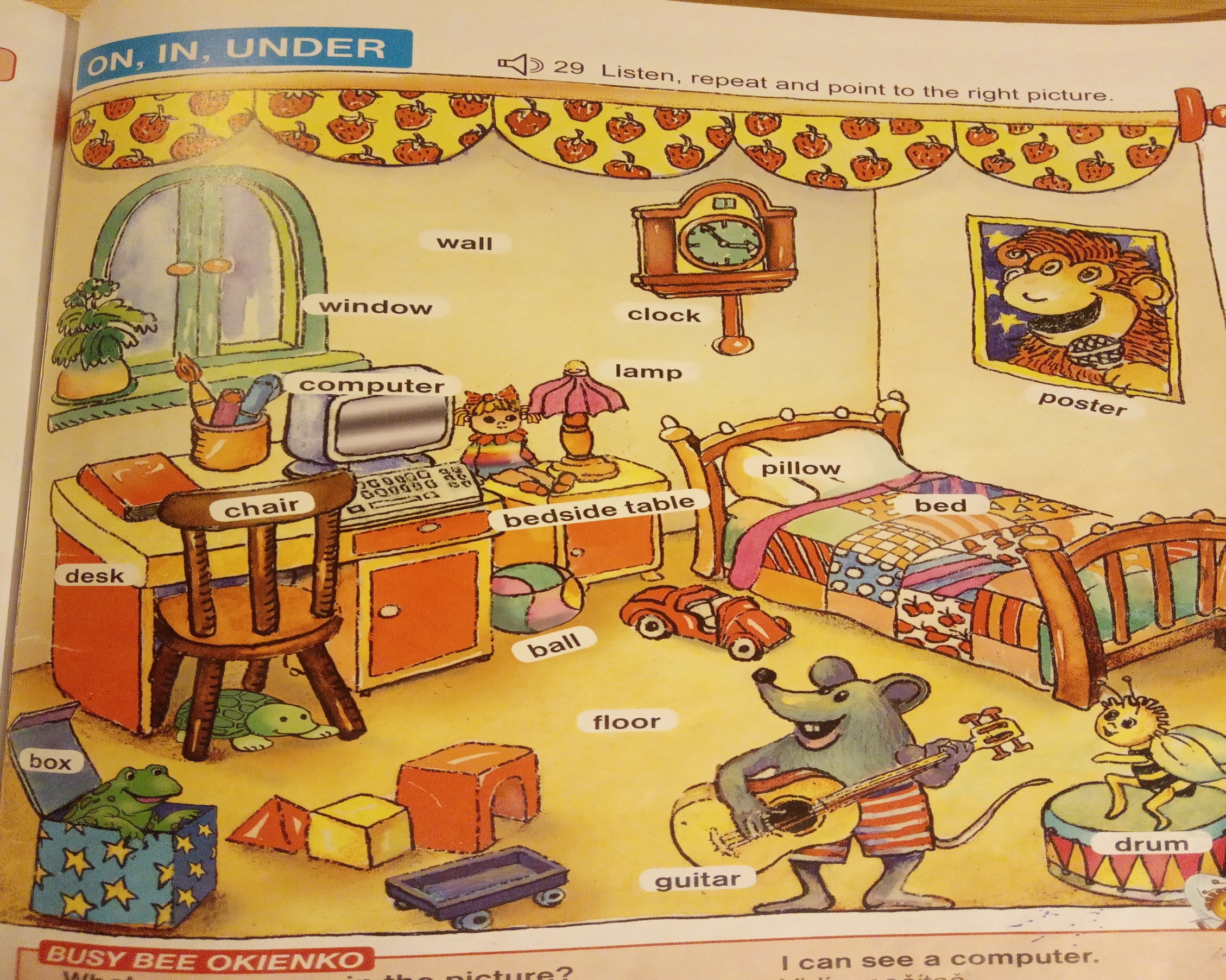 I can see a frog. It is ...... the box.
?
I can see a frog. It is in the box.
in
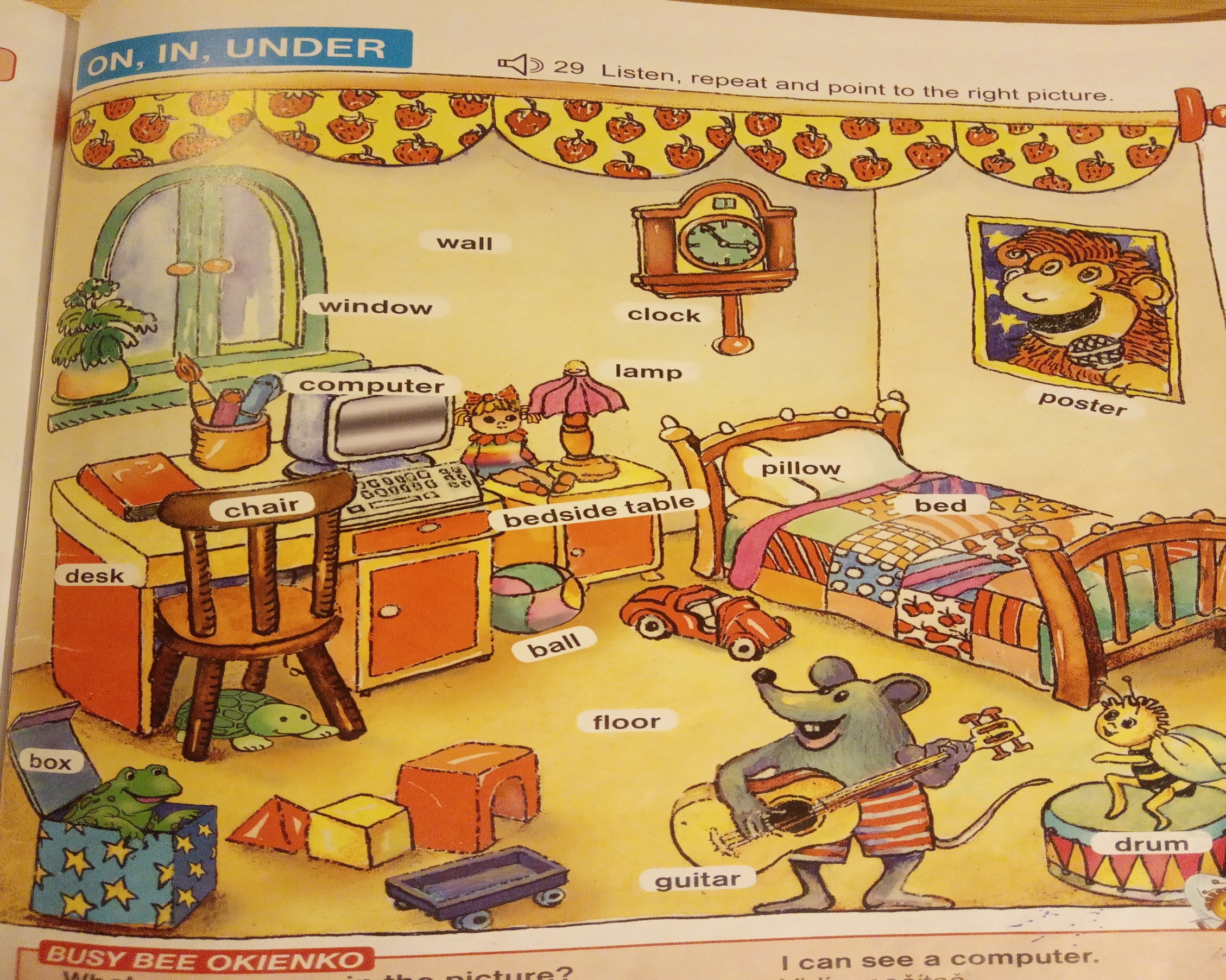 I can see a car. It is on the floor.
I can see a car. It is ...... the floor.
?
on
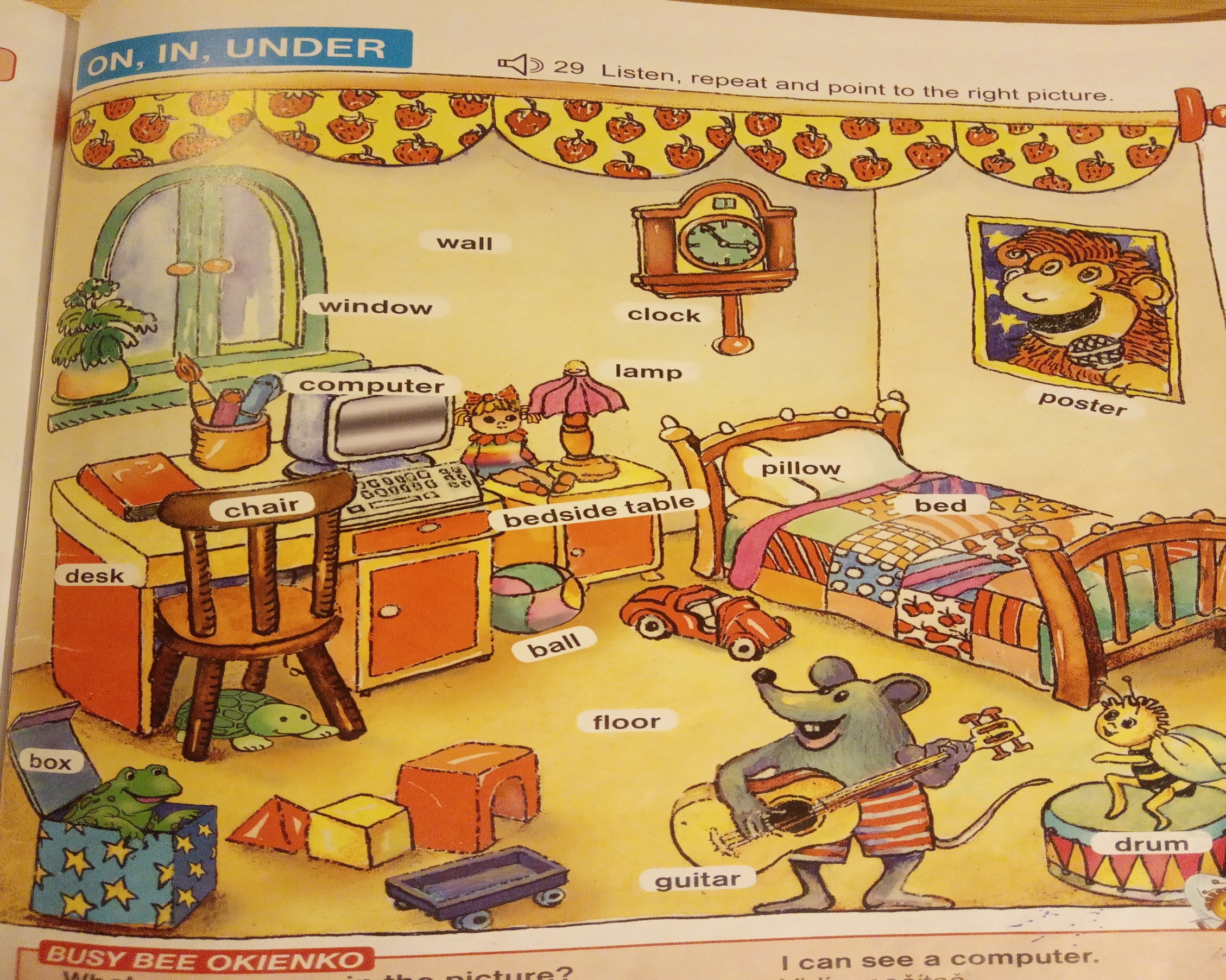 ?
I can see a turtle. It is under the chair.
I can see a turtle. It is ...... the chair.
under
?
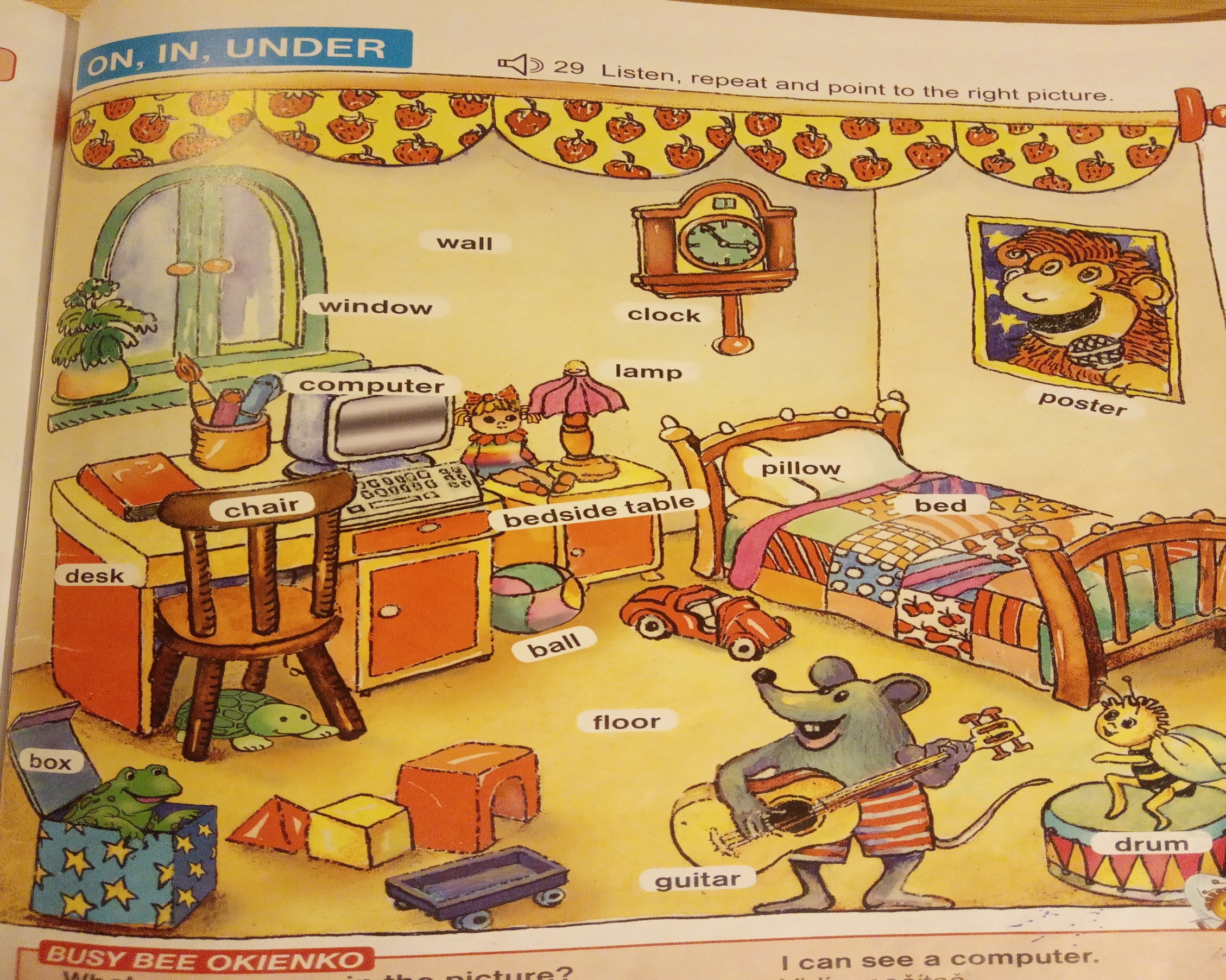 I can see a poster. It is ...... the wall.
I can see a poster. It is on the wall.
on
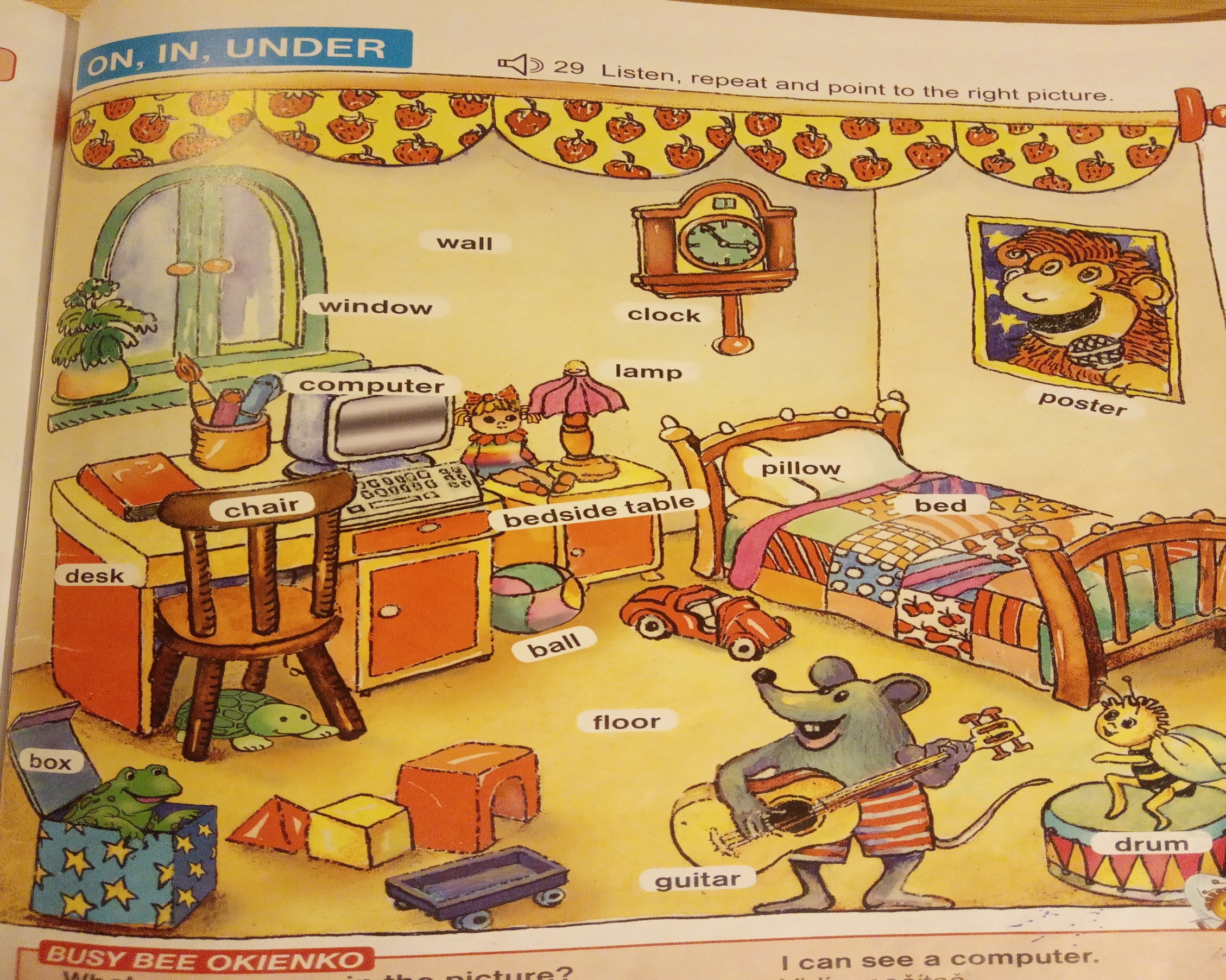 ?
I can see a computer. It is on the desk.
I can see a computer . It is ...... the desk.
on
?
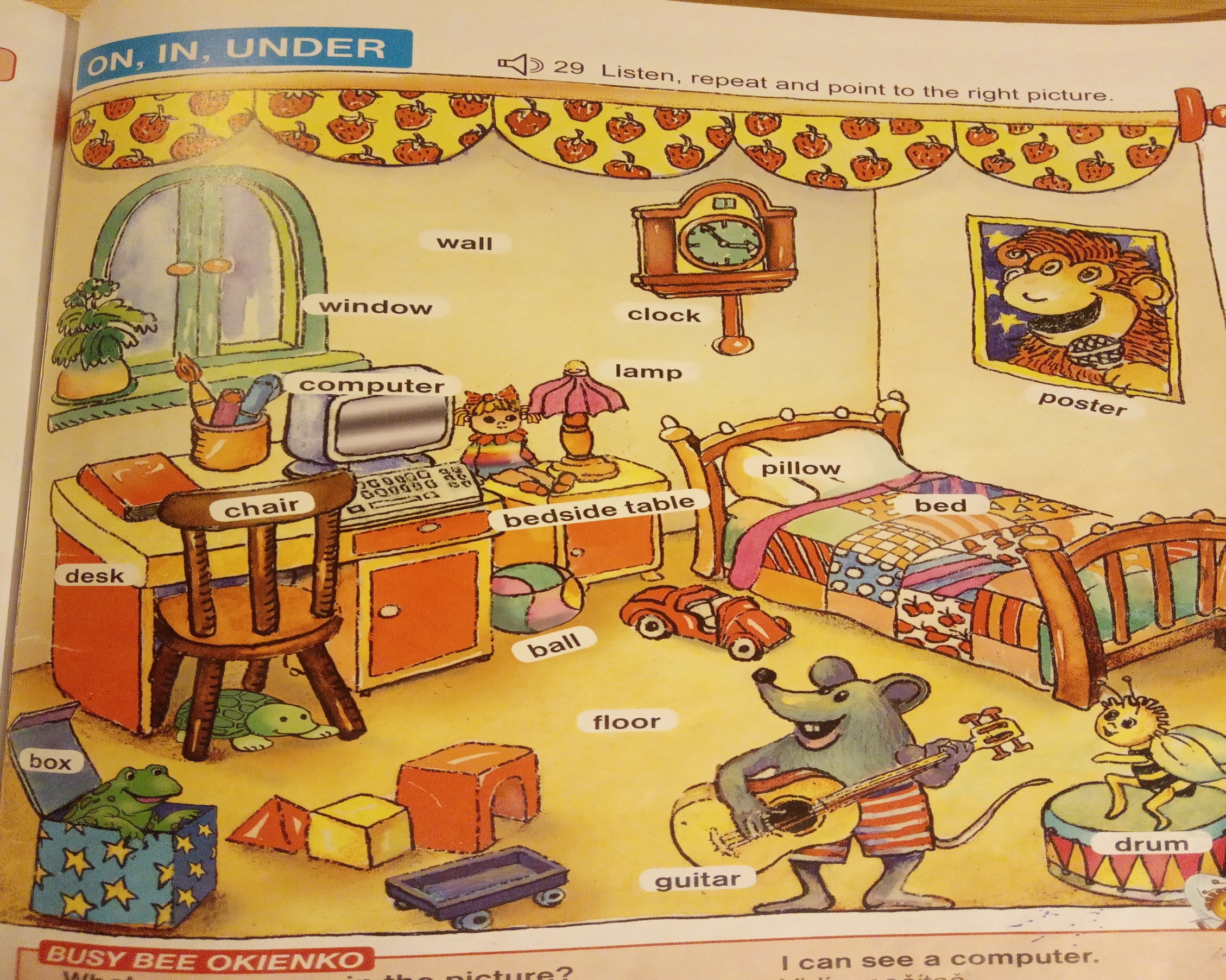 I can see a lamp. It is ...... the bedside table.
I can see a lamp. It is on the bedside table.
on
Kontrola PZ- 19/4
Fill in. Doplň predložky in, on, under podľa obrázka v učebnici na strane 33 
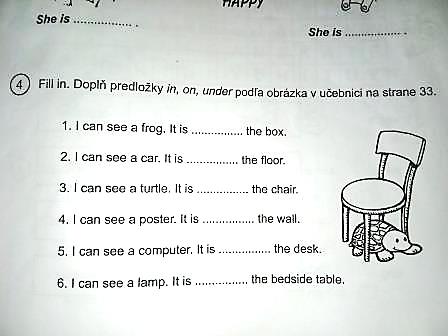 in
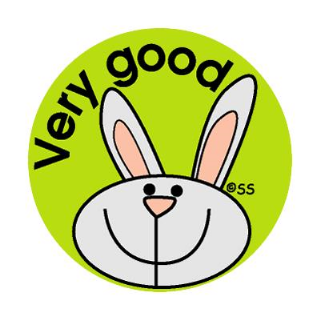 on
under
on
on
on
AK MÁŠ ČAS, ZOPAKUJ SI SLOVÍČKA 
https://www.youtube.com/watch?v=PAnXF3CYqgMhttps://www.youtube.com/watch?v=R9intHqlzhcMožno chceš vedieť viac ... Tieto slovíčka ťa určite nebudem skúšať na známku  https://www.youtube.com/watch?v=m27Cck_LGHc
ZDROJE:
UČEBNICA A PRACOVNÝ ZOŠIT BUSE BEE 2
INTERNET - mix